Tracking regulations and providing effective comments
Charles Azuka , PhD,  Leader- Regulatory and Safety (GPS) P&G  Sub-Saharan Africa
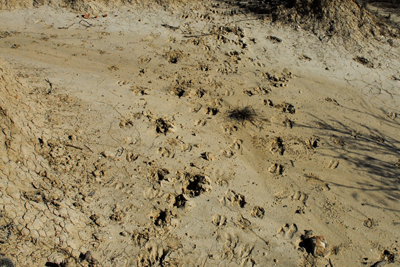 Who am I and my work  at P&G
Regulatory compliance and registration of products  in countries (import /local Manufacturing)
Safety assurance of products in market place/Post market  mgt of safety related issues
Landscape regulatory assessment  country and regional
Local and regional harmonization work (formerly-Asia and LA)
 Recent  M.Sc. Degree in Global Regulatory Science (Drugs, Biologics and Medical device) In addition to……
Outline
Tracking regulations and  attendant challenges 
The African perspective
A Snapshot of the US Regulatory Process 
Some Suggestions on regulatory Tracking 
Responding to a Proposed Regulation 
Effective commenting
Questions
Tracking regulations and attendant challenges
Regulation Purpose-a reminder
Rule or law....to protect the society/consumers
 set up to enforce standards and safety, or to oversee use of public goods and regulate commerce
Some History from other parts  of the world (US, Canada, Britain)
 
Why it is easier to track and comment
US Regulatory Process  Example
Stages of the US rule and law making 
Prerule Stage
Proposed Rule Stage
Final Rule Stage 
Post promulgation  

At all stages, opportunity exists for inclusion and allowance for comments and collaboration
Modes of Stakeholders Participation in the regulatory Process (US)
Modes of Stakeholders Participation in the regulatory Process (US)
The African Challenge
We do not have such foundation and History (we are not alone though)
There are some Unique African challenge that we face:
Geographically, Economically, Politically and hence Regulatory-wise
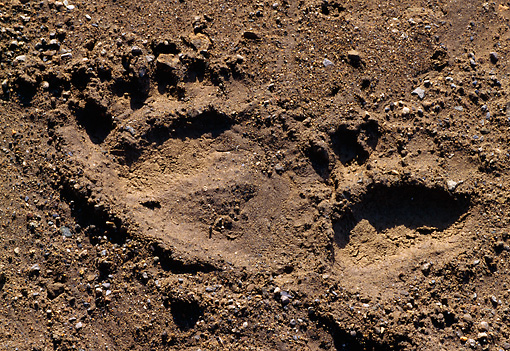 Key Africa Trade Blocs
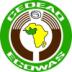 ECOWAS
Economic community of 
West African states



		COMESA
Common Market for Eastern 
and Southern Africa

	

		SADC 
Southern African Development community
COMESA
SADC
SADC & COMESA
ECOWAS
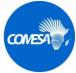 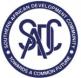 Regulatory Mapping
Factors that influence the Regulatory Environment in SSA
There is a strong feeling among governments that Africa is seen as dumping ground for substandard products
Instituting standards/ regulations are an effective strategy for addressing quality concerns (combat counterfeiting and dumping from abroad)
 Country standards  are expanding to more products (increase in regulation) due to influx of cheap counterfeits that compromise on quality 
Manpower-Capability and  Capacity issues are very high
In most of Sub Saharan Africa markets, Conformance Assessment (pre-shipment or Port evaluation)  is the primary work done. Carried out by  international verification agencies such as Bureau Veritas, SGS, etc
Suggestions on regulatory Tracking
Accessible  govt websites (Govt electronic system)
Open public access to a repository (library? Office reading space, etc)
Fliers , publications,
News items
Regulatory waves and news bites
Use professional tracking systems or firms
Possible Stake holder Response to a Proposed Regulation
ALARM! and Distrust 
View regulation from a political POV
Increased Bureaucratic process 
Impact on my bottom line (if it becomes effective-business operators)
Constructive engagement
Suggested guides to being effective  in commenting on proposed rules
Step 1: Know or learn more about the Regulation 
Step 2: Identify which part  your want to respond to and how
Step 3: Submit Your Comments
Make regulations/regulators your friends, not your enemies
Step 1:Know or Learn more about the Regulation
What is the regulation about? 
What Agency  or Govt arm is making the Regulation
How does it affect me? 
Who else does it affect? 
What is the stated or expected response?
Timing for response (critical)
Step 2: Identify which part  your want to respond to and how
Is it the out come of the regulation?
A section of it?
The manner that it is written?
What amount or  data  is needed? 
Scientific data?
Business data?
Consumer data
Cultural perspective?
Are there alternatives? 
Should I respond alone or work with others to respond?
Step 3: Submit Your Comments
Have your comments formally written
Use the format provided by the Agency
Be brief and direct in your comments 
Provide data,  Provide data… (Share references)
Show the potential impact (economically, socially?)
Be polite ( the less political the better)
Ask for public hearing or dialog  (if possible)
References
Administrative Conference of the United States. “Administrative Conference Recommendation 2014-4, “Ex Parte” Communications in Informal Rulemaking.” June 6, 2014. http://www.acus.gov/sites/default/files/documents/Recommendation%202014-4%20%28Ex%20Parte%29_0.pdf. (accessed Feb 2, 2016) 
Balla, Steven J. “Legislative Organization and Congressional Review of Agency Regulations.” Journal of law, Economics, and Organization 16, no. 2 (Fall 2000): 424-448.
Bohman, James. Public Deliberation: Pluralism, Complexity, and Democracy. Cambridge, MA: The MIT Press, 2002
 Coglianese, Cary. “Assessing Consensus: The Promise and Performance of Negotiated Rulemaking.” Duke Law Journal 46, no. 6 (April 1997): 1298. 
How to improve your stakeholder engagement strategy in 2015, http://cloud-collaboration.kahootz.com/how-to-improve-your-stakeholder-engagement (accessed March 12, 2016). 
Dudley, Susan E. “Opportunities for Stakeholder Participation in U.S. Rulemaking.” George Washington University Regulatory Studies Center, September 23, 2014. http://regulatorystudies.columbian.gwu.edu/opportunities-stakeholder-participation-us-regulation (accessed March 10, 2016)
References  continued
Gliken J: 2000: Getting stakeholder participation ‘right’: a discussion of .., https://www.deepdyve.com/lp/elsevier/getting-stakeholder-participation-right-a-d (accessed March 10, 2016). 

The purpose of regulation - World Trade Organization, http://www.wto.org/English/tratop_e/serv_e/sym_april05_e/tosh_e.doc (accessed Feb 20, 2016). 

WHO. Effective medicines regulation: ensuring safety, efficacy and quality. Geneva: World Health Organization;2003 [cited 2008 Jan 7]. (WHO policy perspectives on medicines; no 7). Available from: URL: http://whqlibdoc.who.int/hq/2003/WHO_EDM_2003.2.pdf
Acknowledgements
ANSI and their affiliates
USAID
EAC
East Africa Trade+ Investment Hub
 The Organizing Committee
P&G and my leaders
Questions
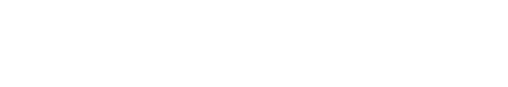